Mailing Instructions for Domestic SamplesStephen W. Bullington, PhD.Domestic Diagnostic CoordinatorUSDA APHIS – Plant Protection & Quarantine  National Identification Services
Version 1.01 (4 April 2018)
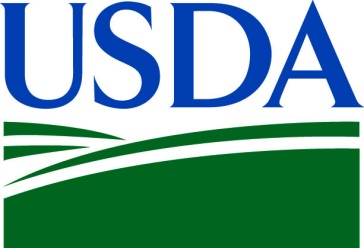 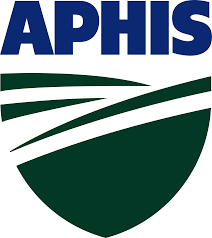 WHY FEDERAL COORDINATION? 
Legal – To guarantee ID is “official;” i.e. one that can be used for new state or county record in a federally-recognized database, NAPIS and/or to authorize official action (i.e. expenditure of money) by the federal government.
Practical – States often without local identification resources.
Fungi (Morphological and Molecular)
MAIL TO:
Dr. John McKemy/Dr. Megan Romberg/
Dr. Aaron Kennedy
URGENT, USDA-APHIS-PPQ
Bldg. 010A, Rm. 327, BARC-West
10300 Baltimore Ave.
Beltsville, MD  20705-2350
SPECIAL EMAIL INSTRUCTIONS (CONT.)
For Fungi   
cc. megan.k.romberg@aphis.usda.gov
      john.mckemy@aphis.usda.gov
      aaron.h.kennedy@aphis.usda.gov
For Molecular Diagnostics of Other Diseases
aphis-ppqcphstbeltsvillesamplediagnostics@we.aphis.gov
Other Insects (Morphological)
MAIL TO:
Location Leader
URGENT
National Museum of Natural History
Systematic Entomology Lab, USDA
c/o National Museum of Natural History
NHB 168 10th & Constitution Ave., NW
Washington, DC  20004
Other Diseases (Molecular)
MAIL TO:
Sample Diagnostics
URGENT
USDA-APHIS-PPQ-CPHST
B-580, BARC-East
Powder Mill Road
Beltsville, MD  20705-2350
HOW TO GET SOMETHING IDENTIFIED?
To start the process, contact the NIS Domestic Diagnostic Coordinator (DDC)
PPQ.Domestic.Diagnostic.Coordinator@aphis.usda.gov. The instructions for submitting specimens will vary depending on whether you are submitting a nematode, insect or mite,  mollusk, suspect weed, or a disease sample. For insects, the instruction will also vary based on the type of insect.  Instruction will also vary depending on whether our official confirmation is normally morphological or molecular.
Select Other Insects (Molecular)
MAIL TO:
Dr. Norman Barr
USDA-APHIS-PPQ, CPHST
Moore Air Base Bldg., S-6414
22675 N. Moorefield Rd.
Edinburg, TX  78541
THE 391 AND/ OR IBP RECORD
PPQ Form 391
For submissions to the SEL contact the DDC first, with a copy of the completed 391(s).  Do NOT submit the specimens until you have received a PDF of the IBP record(s) back from the DDC, to include with them.
The IBP Record
An APHIS Agricultural Quarantine Activity System (AQAS) record
Digital
IBP=“Inland Beyond Port”
Data must be entered by PPQ
Required for Entomology/ Acarology submissions to SEL
SPRO can route through SPHD to get local Area Identifier or Pest Survey Specialist to create record from 391
If for SEL, “Priority” must be set to “Urgent” and “Forward to” to “SEL”
WHAT TO SUBMIT
The specimen(s)/DNA extract(s)
Print-out of PPQ Form 391/IBP record (include with package and with email; do NOT send scanned 391s to SEL)
Email explaining what you are sending, with tracking #, to PPQ.Domestic.Diagnostic.Coordinator@aphis.usda.gov
Snails and Slugs (Morphological)
MAIL TO:
Dr. Francisco Borrero/Dr. David Robinson
Malacology Identification Specialist
URGENT
USDA-APHIS-PPQ
Academy of Natural Sciences
1900 Benjamin Franklin Parkway
Philadelphia, PA  19103
WHO WILL MAKE THE ID AND HOW?
(OR WHERE TO SEND THE SPECIMENS?)
SPECIAL EMAIL INSTRUCTIONS
For Insects/Mites to NIS/SEL
cc. mary.j.burns@aphis.usda.gov
      michele.touchet@ars.usda.gov
      andrew.carmichael@aphis.usda.gov
For Gypsy Moth
yunke.wu@aphis.usda.gov
For Select Other Insects (Molecular)
norman.b.barr@aphis.usda.gov
For Snails & Slugs
david.g.robinson@aphis.usda.gov
       francisco.j.borrero@aphis.usda.gov
For Nematodes
zafar.handoo@ars.usda.gov
For Weeds
david.f.bitzel@aphis.usda.gov
       mark.thurmond@aphis.usda.gov
Scale Insects, Psyllids, Thrips, and Mites (Morphological)
MAIL TO:
Communication & Taxonomic Services Unit, USDA-ARS-Systematic Entom. Lab
Building 005, Room 137, BARC-West
10300 Baltimore Avenue
Beltsville, MD  20705
(Use UPS or FedEx; NEVER USPS)
Nematodes (Morphological)
MAIL TO:
Dr. Zafar Handoo
URGENT
USDA-ARS Nematology Laboratory
Bldg. 010A, Room 111, BARC-West
10300 Baltimore Ave.
Beltsville, MD 20705-2350
HOW WILL YOU BE NOTIFIED OF THE RESULTS? 
The SPHD & SPRO of the state concerned will be notified by an email from PPQ Emergency & Domestic Program staff.  The notification will include a PDF of the IBP record. Submitted insects and mites will usually be returned if requested.  Do NOT contact the specialist or the SEL for information; contact the DDC instead.
Weeds (Morphological)
MAIL TO:
Dr. David Bitzel/Dr. Mark Thurmond
URGENT
USDA-APHIS-PPQ-NIS
Bldg. 308, Room 319, BARC-East
10300 Baltimore Ave.
Beltsville, MD  20705
Gypsy Moth (Molecular)
MAIL TO:
CPHST Otis Laboratory 
Yunke Wu
Molecular Diagnostics Group
USDA, APHIS, PPQ
1398 West Truck Road
Buzzards Bay, MA 02542